Sub-regional workshop on integration of administrative data, big data and geospatial information for the compilation of SDG indicators for English-speaking African countries 23-25 April 2018, Addis Ababa, Ethiopia
Addressing the integration of non-traditional data sources, administrative data and geospatial information for producing official statistics in Africa through the strategy for Harmonization of Statistics in Africa
Leandre Ngogang, ECA
Sub-regional workshop on integration of administrative data, big data and geospatial information for the compilation of SDG indicators for English-speaking African countries 23-25 April 2018CR6, UNCC, Addis Ababa, Ethiopia
Addressing the integration of non-traditional data sources, administrative data and geospatial information for producing official statistics in Africa through the strategy for Harmonization of Statistics in Africa
Léandre Ngogang, ECA
Introduction
Challenges of African Statistics Systems 
Institutional weaknesses such as inadequate financing and use of statistics in policy making as well as poor management and institutional capacity within statistical bodies themselves;
Organizational weaknesses such as poor quality and management of data, weakness in data analysis and poor dissemination and access to information produced. 
Opportunities
SDGs
Agenda 2063 The Imperative need for comparative data for the integration process and measurement of development
Data revolution
The emergence of new data sources, greater acknowledgment of the need to integrate geospatial and statistical information
Why SHaSA?
Need to address all of the challenges face by the African Statistical Systems in a drive to support the African integration program alongside national, regional, continental, and international development agendas
Need to provide users with quality harmonized statistical information in all areas of integration in order to foster better formulation and effective monitoring of Integration and development, according to the timelines of the different agendas.
[Speaker Notes: Statistics produced in Africa do not always meet user needs. Often they fail to be produced and disseminated in a timely manner. Moreover they sometimes neglect to take into consideration current and topical events, or to take on board the specificities of the African environment. So it is not unusual to find that their methodologies do not reflect African realities and that they are not always comparable between countries, etc.]
What is SHaSA?
Objective is to address all of ASS challenges in a drive to support the African integration program alongside national, regional, continental, and international development agendas
Vision: "An efficient statistical system that generates reliable, harmonized and timely statistical information covering all dimensions of political, economic, social, environmental and cultural development and integration of Africa“
Expected outcomes: 
Adoption of common international norms adapted to African realities; 
Better coordination of development efforts and the sustainable production of a wide range of harmonized statistics in order to inform political decisions and measure progress made in the implementation of development agendas
The strategy is structured on four strategic themes
Strategic themes and objectives of SHaSA II
Implementation
Specialized Technical Groups
prepare and implement sectoral action plans for statistical harmonization
develop and / or adopt international standards and methodological guidelines for statistical harmonization in their respective fields
Lead Countries or Champions
Important role of key stakeholders (StatAfric, statistical training centres, etc.)
Partnerships
Specialized Technical Groups
Specialized Technical Groups
Administrative date and Non-tradition data sources in SHaSA
Four strategic objectives (SO1.1, SO1.2, SO1.3, SO3.1) out of eleven addressed non-traditional in official statistics
SO1.1: To expand the statistical information base: aims to broaden the existing statistical information base to cover all areas of Africa’s integration and development. 
 improve administrative data and take advantage of new and innovative data sources to fill the data gap and respond to data demand in new areas
SO1.2: To transform existing statistics for comparability: 
 Improve administrative data to ensure their comparability
[Speaker Notes: SO1.1 is to broaden the existing statistical information base to cover all areas of integration and development, notably political, economic, social and cultural domains, as well as the adaptation of statistical changes to the structure of economies]
Administrative date and Non-tradition data sources in SHaSA  (Cont’d)
SO1.3: To transform existing statistics for comparability : 
 Apply agreed standards on administrative an non-traditional data
SO3.1: To reform and enhance National Statistical Systems: adoption of statistical laws and regulatory frameworks in line with the African Charter on Statistics; development and implementation of NSDS; organization of peer reviews; establishment of adequate and sustainable funding for statistical activities, etc.
 Appropriate legal framework to improve the use of  administrative and non-traditional data in official statistics
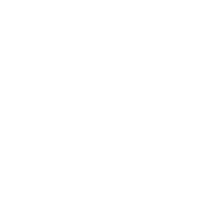 Thanks
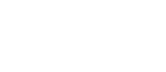 For questions and comments:
Léandre Ngogang
African Centre for Statistics
Economic Commission for Africa
ngogangwandji@un.org